В.В.Бианки Творчество писателя
Продолжение
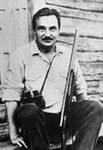 Знаменитая Лесная газета
Чтение для детей
1927 год
Первый опубликованный детский рассказ Бианки – Чей нос лучше?
Герои рассказа - птицы
Дата публикации -1923 год
Бианки написал более 30 сказок о природе
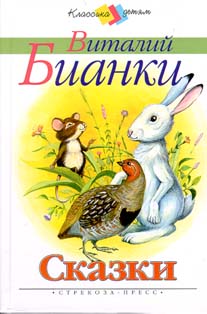 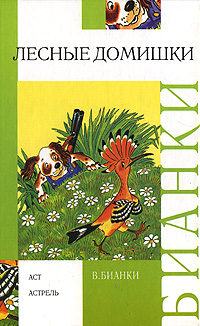 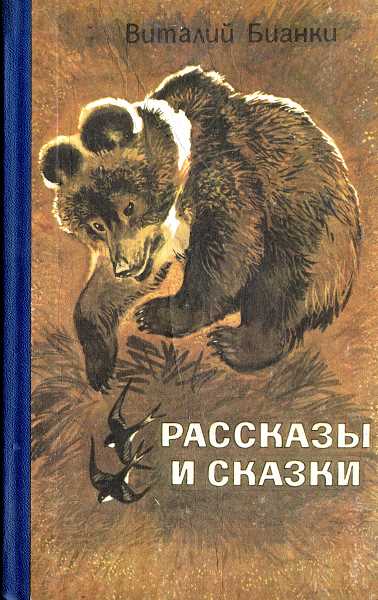 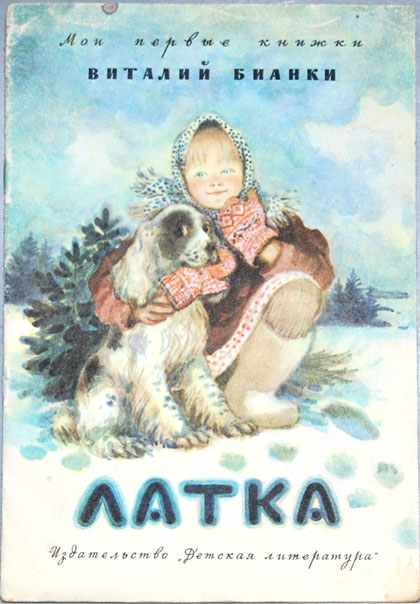 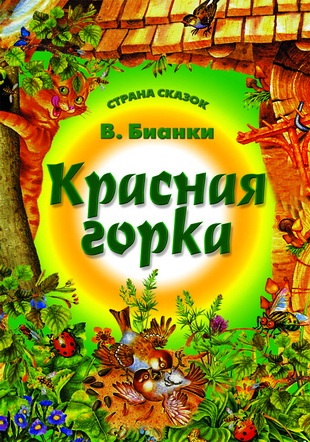 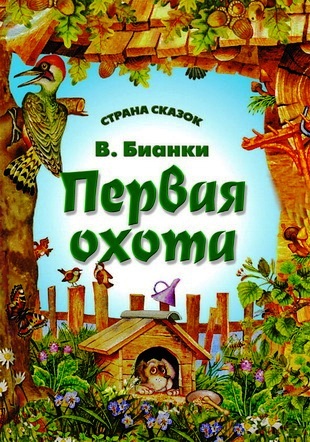 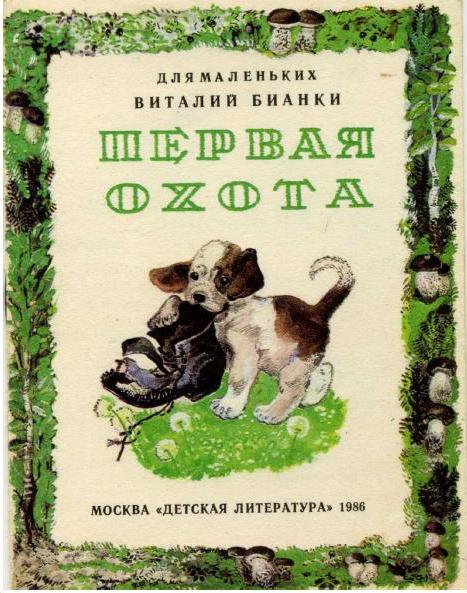 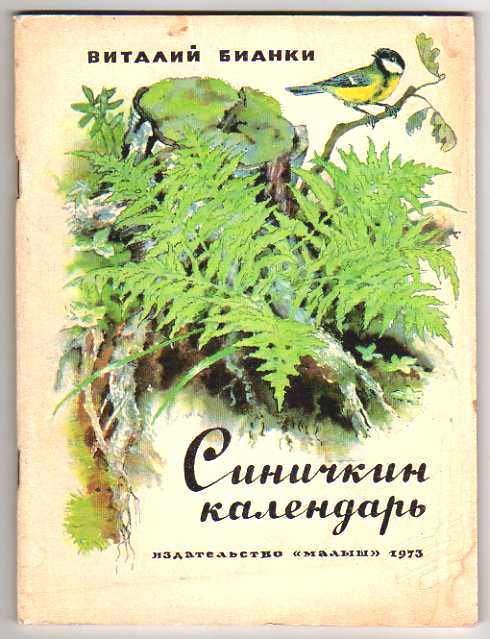 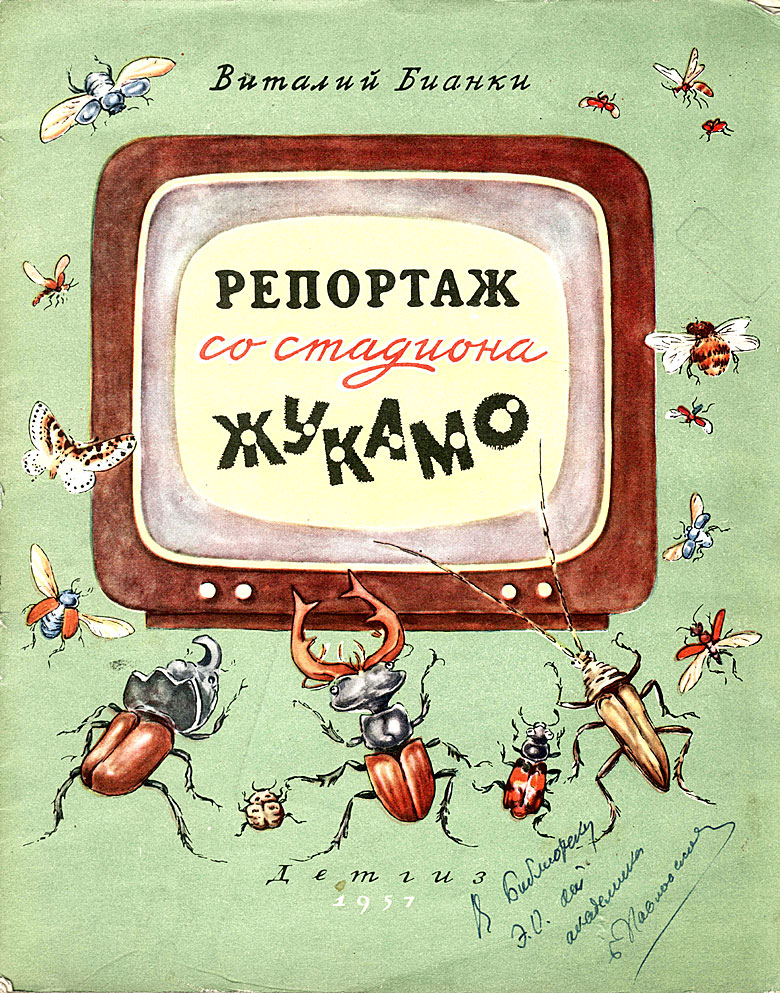 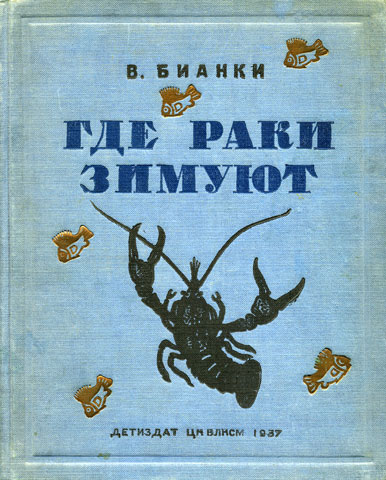 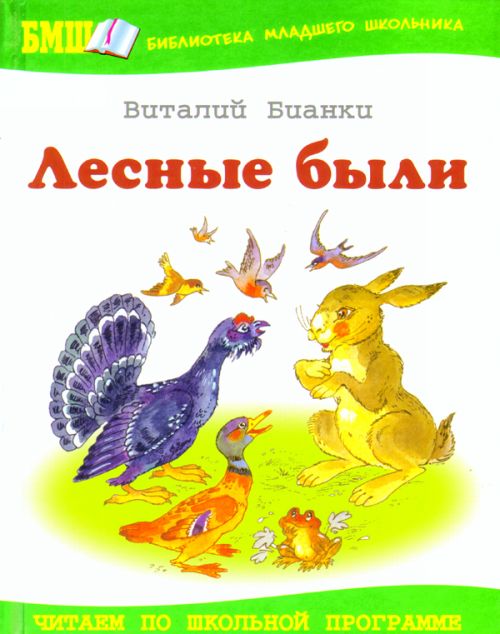 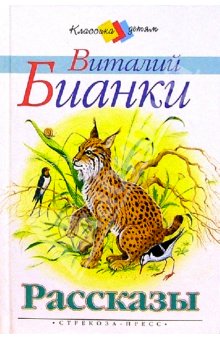 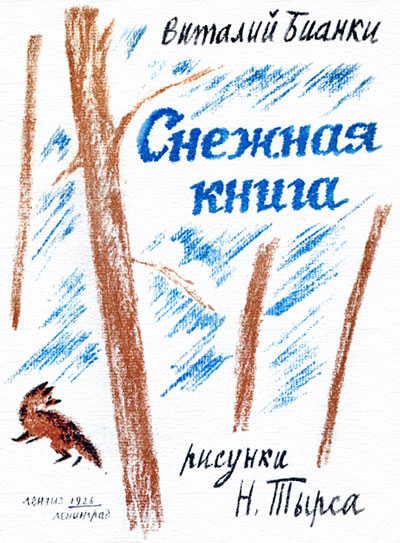 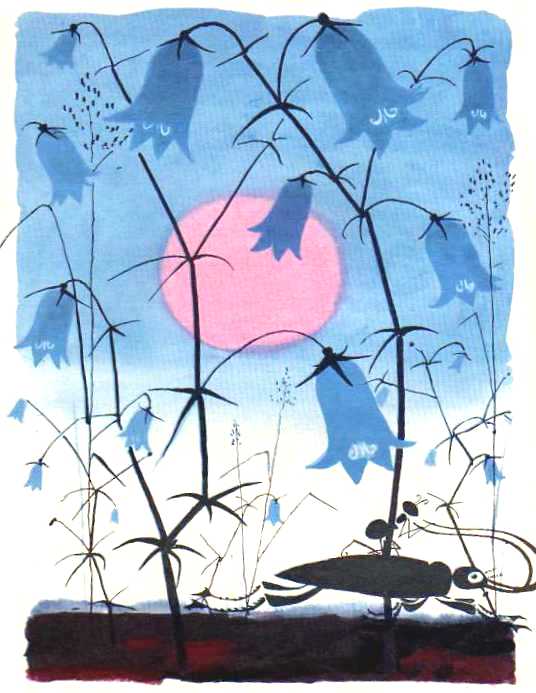 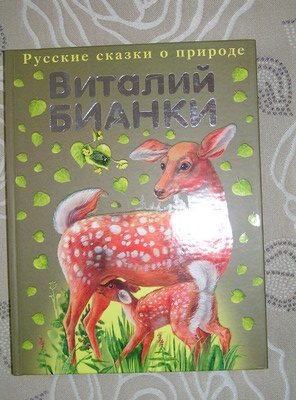 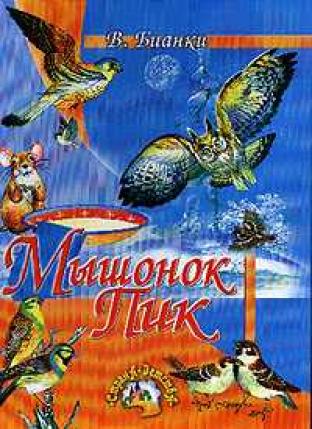 Бийский краеведческий   музей                      имени Виталия Бианки
Дом писателя-натуралиста  на набережной Волге
Журнал «Мурзилка» с рассказами  Виталия Бианки
«Мурзилка» 1954 год
Рассказы В.Бианки
За 35 лет творческой работы Бианки создал более 300 рассказов, сказок, повестей, очерков и статей. Всю жизнь он вел дневники и натуралистические заметки, отвечал на множество читательских писем.
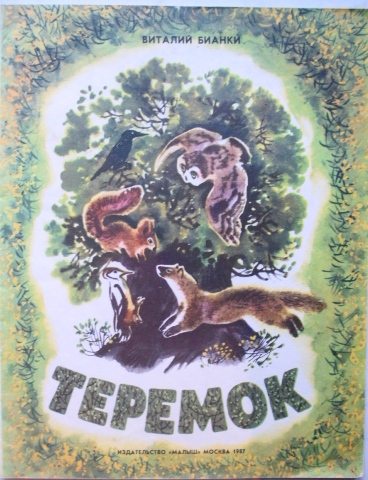 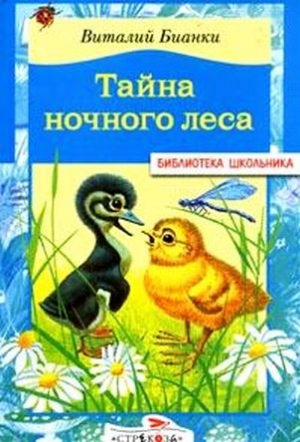 К
Н
И
Г
И
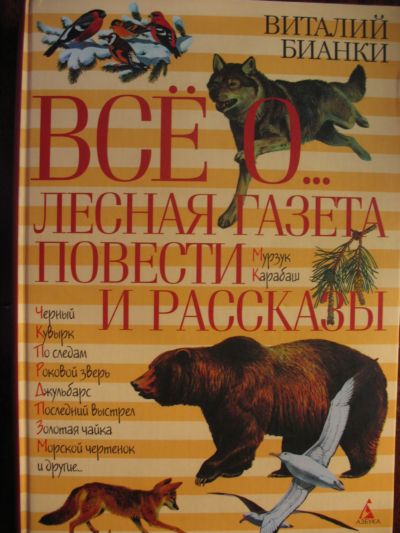 Д
ЕТЯМ
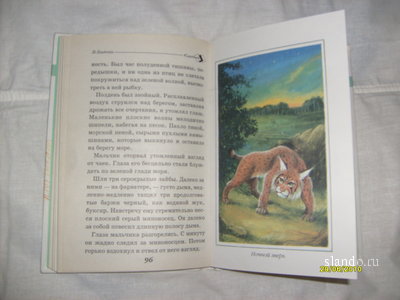 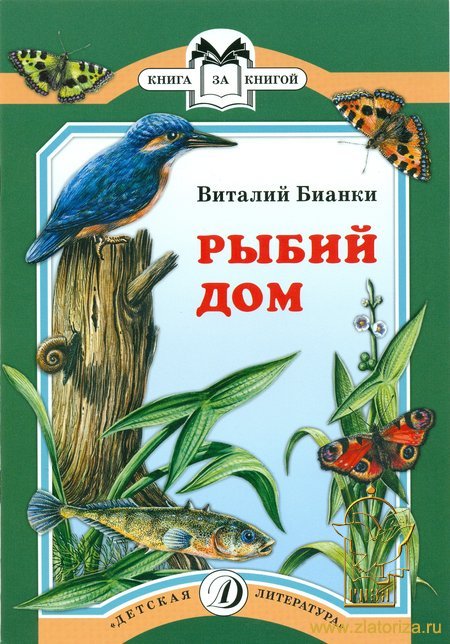 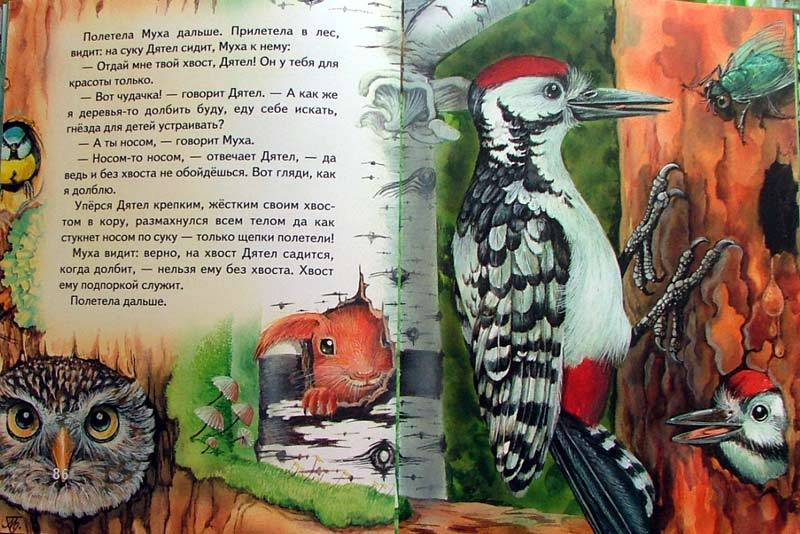 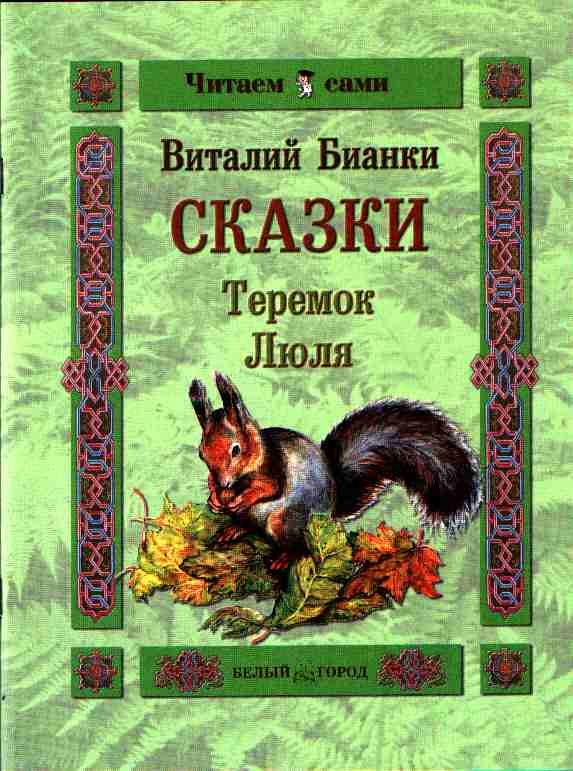 Незадолго до смерти Бианки писал в предисловии к одной из своих книг: «Я всегда старался писать свои сказки и рассказы так, чтобы они были доступны и взрослым. А теперь понял, что всю жизнь писал и для взрослых, сохранивших в душе ребенка».
Дом, где жил и работал                                            писатель Виталий Бианки.
В доме, в котором писатель жил с 1924-го по 1959-й год, и сейчас проживают его потомки
Васильевский остров в доме № 58 на 3-ей линии.
Благодарю за внимание!
Учитель начальных классов
Даудова Марина Петровна